на повітряних
Урок-подорож
кулях
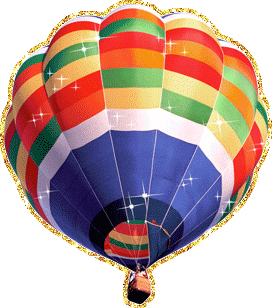 Тема. Дріб, який дорівнює одиниці
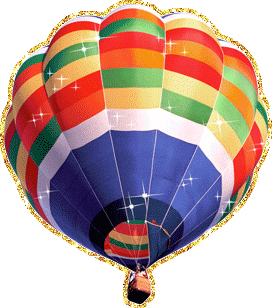 Каліграфічна хвилинка
Почнемо без запинки
З каліграфічної хвилинки.
Щоб цифри правильно писати,
Хвилинку каліграфії треба почати!
Цифри пишемо рівнесенько,
Щоб було гарнесенько!
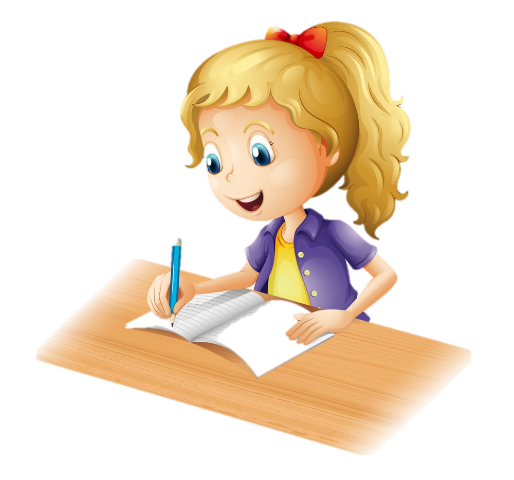 Запишіть каліграфічно найменше двоцифрове число
Домашнє завдання
№ 776
№ 775
Відповідь: 2530 дубів посадили на ділянках.
Відповідь: 735 горіхів принесе в нірку один бурундук за 21 день.
Маршрут подорожі
Замок 
Спортивний
Замок
Розумників
Замок
Дробу
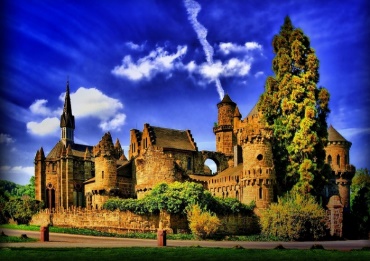 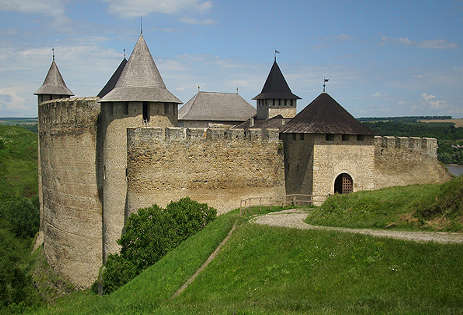 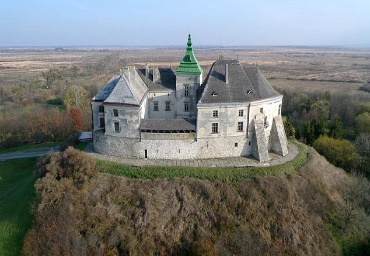 Замок Інтелектуалів
Замок
Шифрів
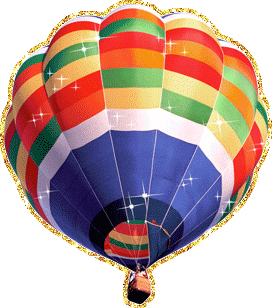 Замок 
Знань
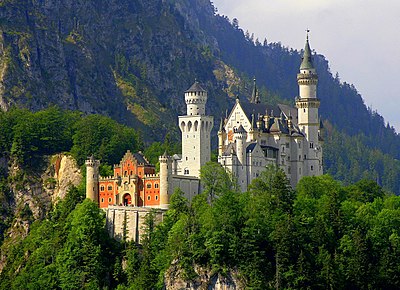 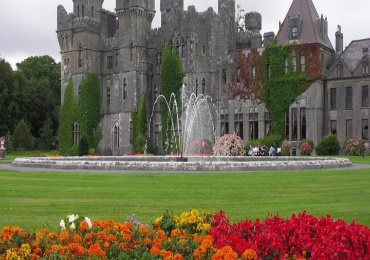 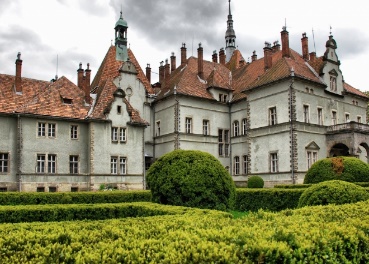 630 : 10 : 7 * 9 =
1200 : 400 * 7 * 10 =
720 : 90 * 10 * 8 =
16 * 100 : 10 : 40 =
Р
і
Б
д
Замок
Шифрів
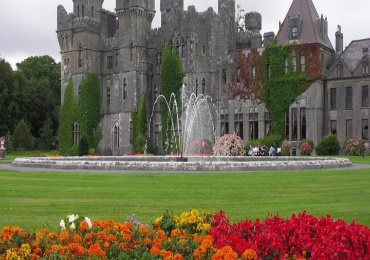 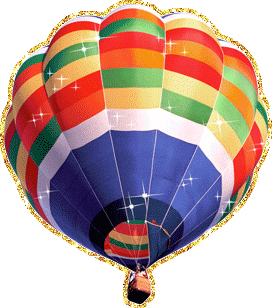 Назви, яку частину фігури
 зафарбовано у жовтий колір?
Замок Інтелектуалів
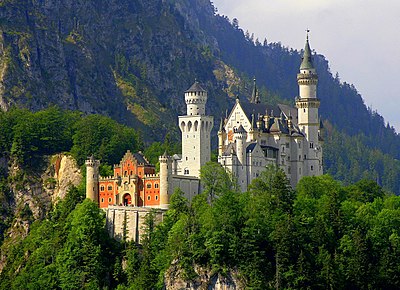 Яку частину фігури, яку
 зафарбовано у зелений колір?
Яку частину фігури
 зафарбовано у жовтий колір?
Яку частину фігури
 зафарбовано у білий колір?
Яку частину фігури
 зафарбовано у блакитний колір?
1
Замок Знань
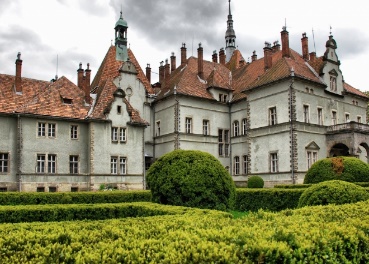 Прочитай дроби
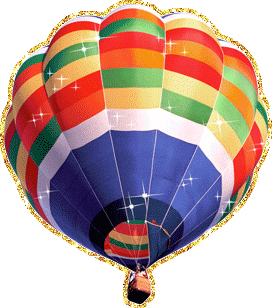 Однаковий 
знаменник
Чисельник і знаменник рівні між собою
Однаковий 
чисельник
Дріб, у якого чисельник і знаменник рівні між собою,
дорівнює одиниці.
1
№ 779       (1)
Порівняйте дроби
=
>
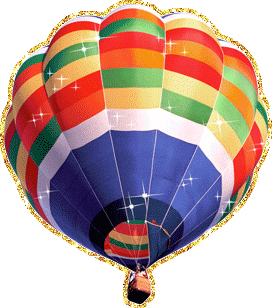 <
=
Підгорецький
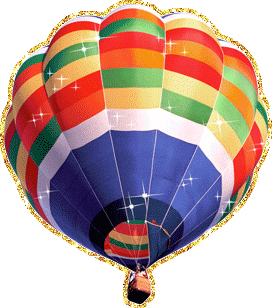 замок
Побудований у стилі Ренесансу в селі Підгірці, Львівськї області. Замок з усіх боків оточений парком
 і вирізняється цілісністю художнього задуму, що робить його одним з найкрасивіших замків України.
№ 780
А
в
10 см
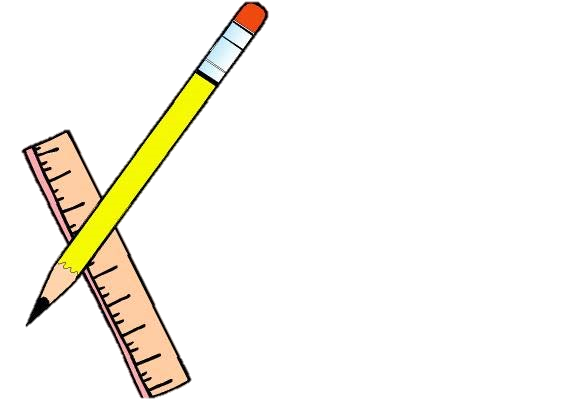 М
К
4 см
7 см 5 мм
О
Е
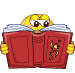 Замок 
Спортивний
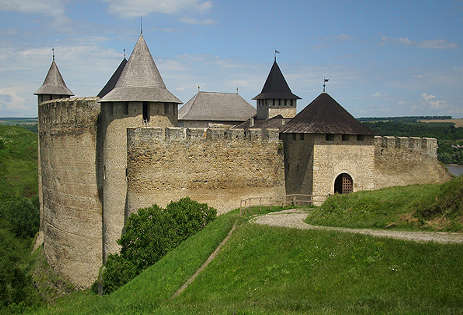 Фізкультхвилинка
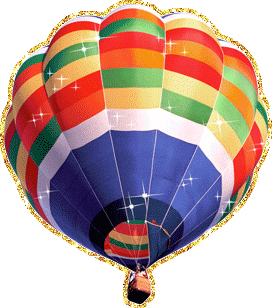 Замок
Дробу
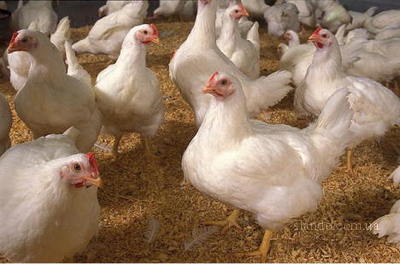 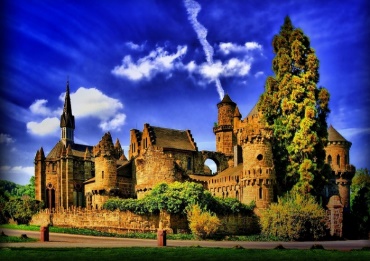 усіх птахів
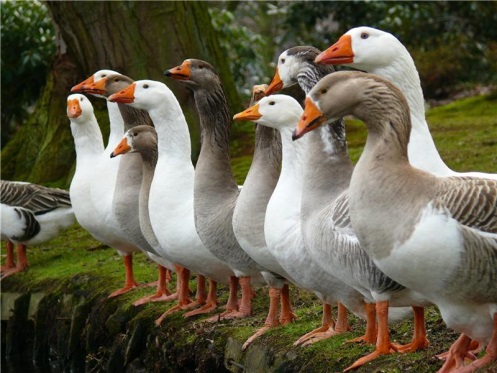 8420 пт.
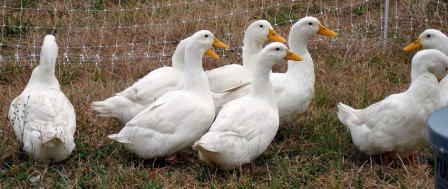 Качки - ? пт., решта
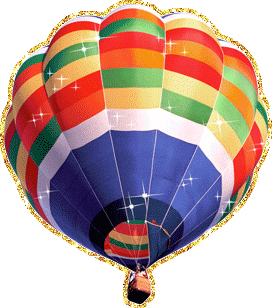 Олеський
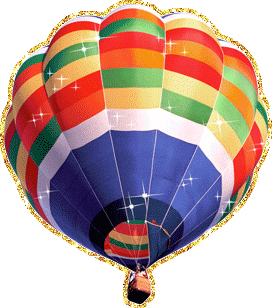 Замок
Ще одна пам’ятка архітектури, розташована у Львові. Сьогодні тут знаходиться музей, 
відкритий для всіх бажаючих познайомитись зі стародавнім побутом.
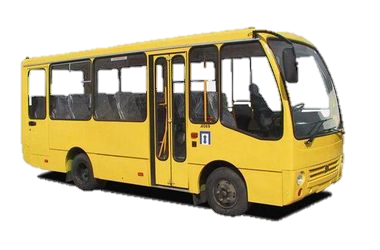 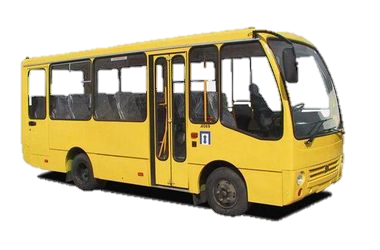 75 км/год
65 км/год
? км через 5 год
Хотинська фортеця
Збудована вона у місті Хотин, Чернівецької області, князем Володимиром Святославовичем. Оскільки ця фортеця збереглась до наших днів в автентичному стані, тут часто проводять лицарські турніри "Битва націй", а також знімають історичні фільми. Тут по справжньому передається атмосфера часів наших предків.
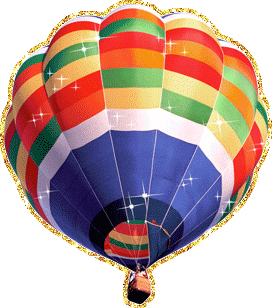 Кам’янець-
Подільська
фортеця
Ми не могли не згадати про цей витвір мистецтва. Напевно більшість з вас її бачили або принаймні чули про неї. Якщо ні, то гайда пакувати речі, адже вона справді варта того. Цю фортецю віднесено до "Семи чудес України", що й не випадково. Це одне з місць, яке вже роками приваблює відвідувачів і не тільки з України.
Гра «Закінчи речення»

Сьогодні на уроці я дізнався…

Урок завершую … настроєм.
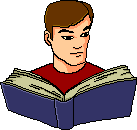 До нових зустрічей, друзі!
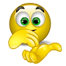